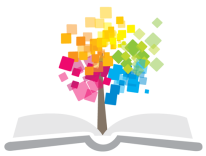 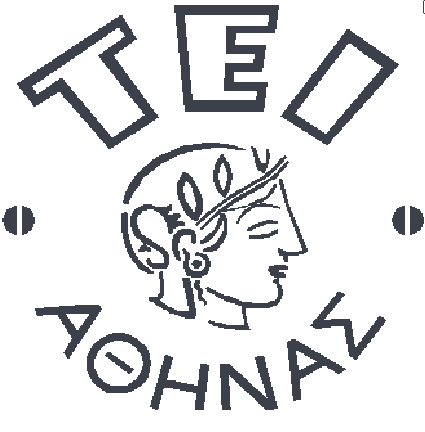 Ανοικτά Ακαδημαϊκά Μαθήματα στο ΤΕΙ Αθήνας
Στοιχεία Διαγνωστικής Απεικόνισης
Ενότητα 9: Κεφαλή
Γεωργία Οικονόμου, Αναπληρώτρια Καθηγήτρια
Τμήμα Φυσικοθεραπείας
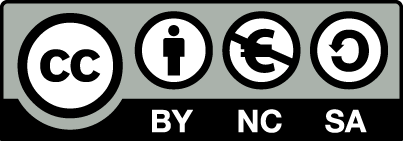 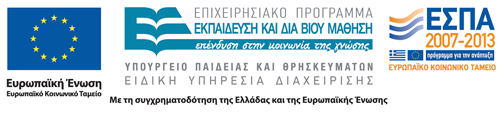 Οστά κρανίου από το πλάϊ
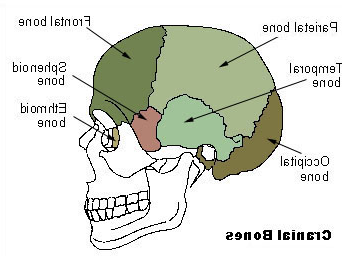 Μετωπιαίο οστό
Βρεγματικό οστό
Σφηνοειδές
 οστό
Κροταφικό 
οστό
Ηθμοειδές
 οστό
Ινιακό 
οστό
Άνω
γνάθος
Κάτω γνάθος
1
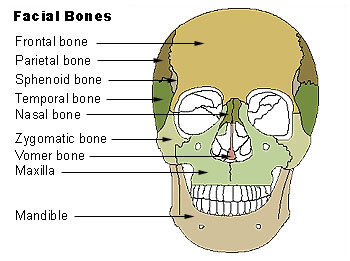 Οστά από εμπρός
Μετωπιαίο οστό
Βρεγματικό οστό
Σφηνοειδές οστό
Κροταφικό οστό
Ρινικό οστό
Ζυγωματικό οστό
Διάφραγμα μύτης
Άνω γνάθος

Κάτω γνάθος
2
Κρανίο νεογέννητου
Expansile
Flexible
Εύκαμπτο ώστε να γεννηθεί
Προσαρμογή σχήματος
Δυνατότητα αύξησης ώστε να περιλάβει τον εγκέφαλο που αυξάνεται γρήγορα
3
[Speaker Notes: Brain volume doubles in 6 months
Doubles again by 12 months]
Νεογέννητο ανατομία - κρανίου
Οβελιαία ραφή
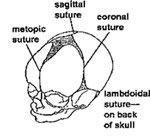 Στεφανιαία ραφή
Μετωπιαία ραφή
Μεγάλη πηγή
Λαβδοειδής ραφή
Στο πίσω μέρος του κρανίου
4
Ασβέστωση
8 χρόνων
Συνένωση οστών
20 χρόνων
Κλείσιμο των ραφών
5
Το εγκεφαλικό κρανίο από έξω προς τα μέσα
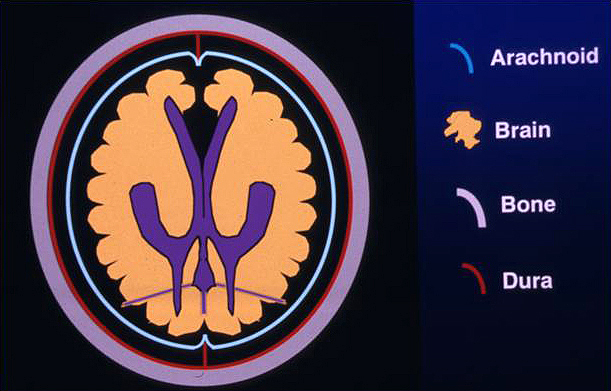 Οστά κρανίου

Σκληρή μήνιγγα

Αραχνοειδής Μήνιγγα

Χοριοειδής μήνιγγα

Εγκέφαλος

Κοιλιακό σύστημα
6
Το κοιλιακό σύστημα επικοινωνεί με τον υπαραχνοειδή χώρο
Ο υπαραχνοειδής χώρος είναι μεταξύ αραχνοειδούς και χοριοειδούς μηνίγγων
Περιέχουν εγκεφαλονωτιαίο υγρό (ΕΝΥ, μωβ χρώμα)
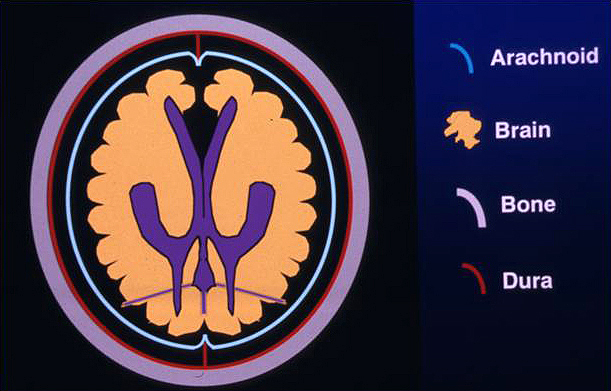 7
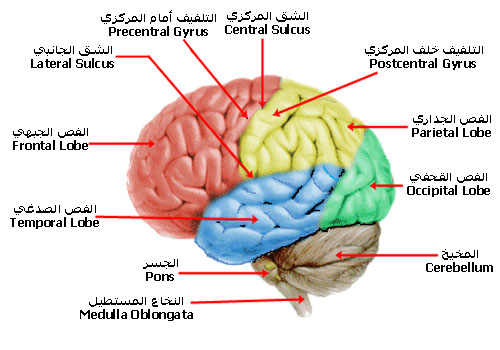 Κεντρική αύλαξ
Προκεντρική έλικα
Οπίσθια κεντρική έλικα
Πλάγια αύλαξ
Βρεγματικός λοβός
Μετωπιαίος λοβός
Ινιακός λοβός
Κροταφικός λοβός
Παρεγκεφαλίδα
Γέφυρα
Προμήκης μυελός
F. Netter
Στέλεχος
Νωτιαίος μυελός
Εγκεφαλικά ημισφαίρια
Παρεγκεφαλίδα
8
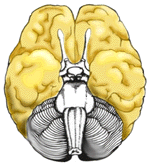 Εγκεφαλικά Ημισφαίρια
Δεξιό

Ολοκλήρωση αισθητικών πληροφοριών για την αντίληψη του περιβάλλοντος
Αντίληψη χώρου οπτικά
Συντονισμός χορού γυμναστικής
Καταχώρηση μνήμης σε μορφή ακουστικών οπτικών και χωρικών πληροφοριών
Αριστερό

Αναλυτικές διεργασίες
Συστηματική ανάλυση πληροφοριών
Ερμηνεία και παραγωγή συμβολικών στοιχείων: γλώσσα, μαθηματικά, αφαίρεση, εκλογίκευση
Καταχώρηση μνήμης σε μορφή γλώσσας.
9
Φλοιός εγκεφάλου
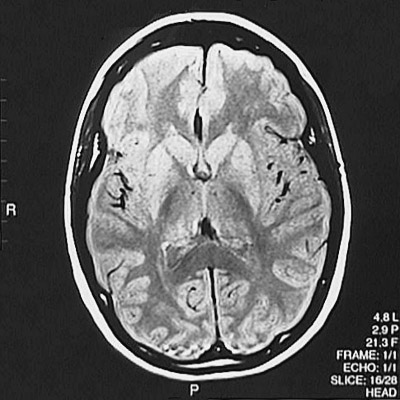 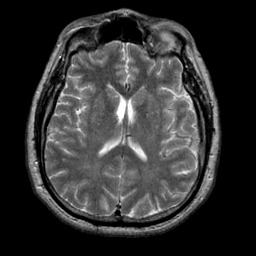 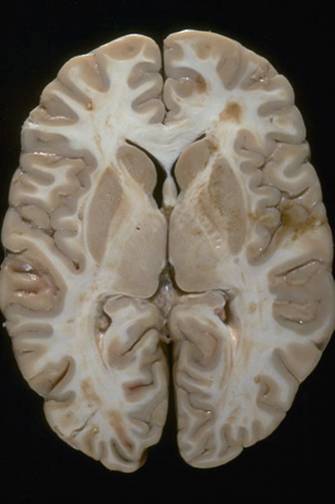 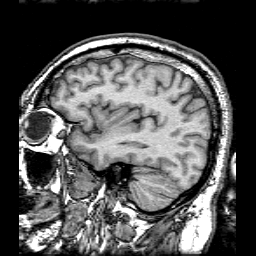 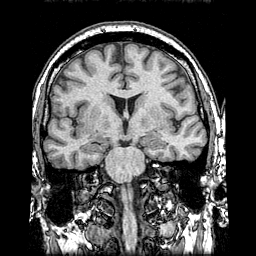 10
medlib.med.utah.edu
med.harvard.edu
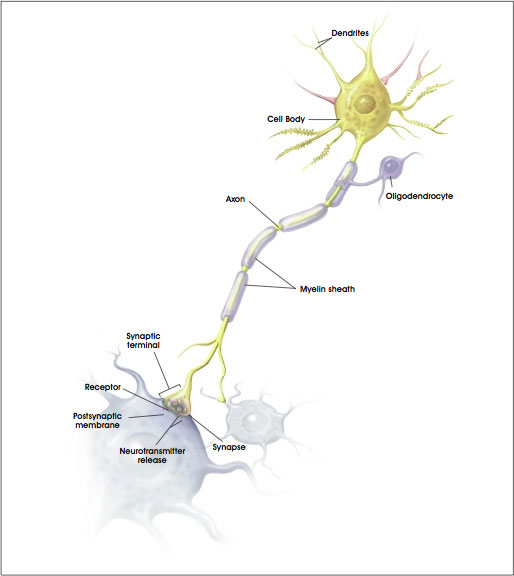 Δενδρίτες
ΝΕΥΡΙΚΟ ΚΥΤΤΑΡΟ
Σώμα
Νευράξονας
Περιβάλλεται από έλυτρο μυελίνης απαραίτητο για τη διαδίβαση πληροφοριών
Συναπτική απόληξη
σώμα
Νευράξονας
ολιγοδενδροκύτταρο
Έλυτρο μυελίνης
Συναπτική απόληξη
Υποδοχέας
Μετασυναπτική μεμβράνη
Απελευθέρωση νευροδιαβιβαστών
11
Φλοιός εγκεφάλου – Φαιά ουσία
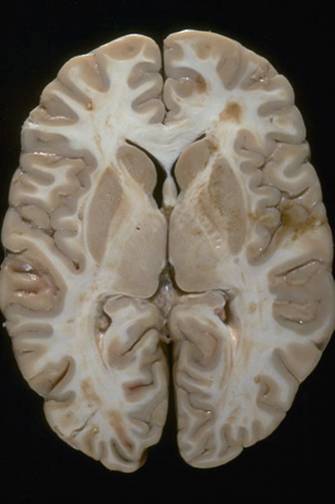 Το εξωτερικό τμήμα των εγκεφαλικών ημισφαιρίων που αποτελείται από φαιά ουσία ( σώματα νευρικών κυττάρων)
Οι φλοιοί είναι συμμετρικοί.
Και τα δύο ημισφαίρια αναλύουν αισθητικές πληροφορίες, επιτελούν διεργασίες μνήμης, μαθαίνουν, οργανώνουν σκέψεις, αποφασίζουν.
12
medlib.med.utah.edu
Λευκή ουσία
Νευράξονες (αγωγοί) 
Έσω κάψα
Ημιωοειδές κέντρο
Ακτινωτός στέφανος
Μεσολόβιο
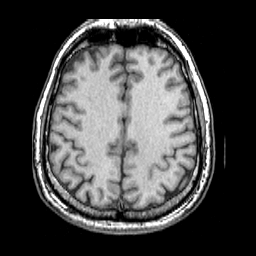 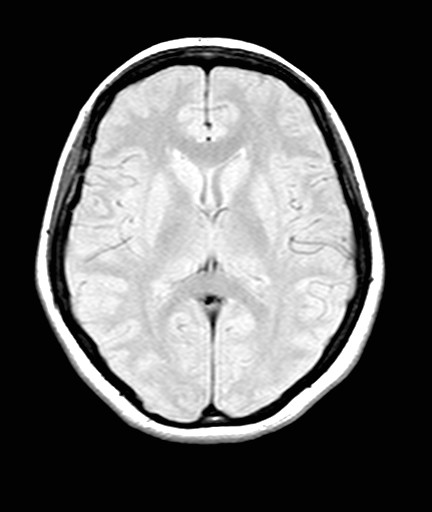 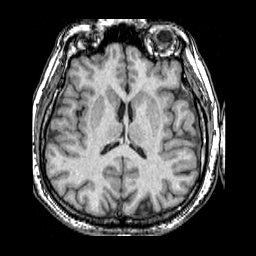 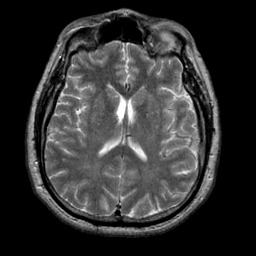 13
med.harvard.edu
Παρεγκεφαλίδα - συντονιστής κινήσεων
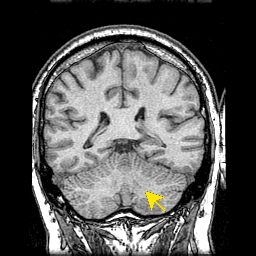 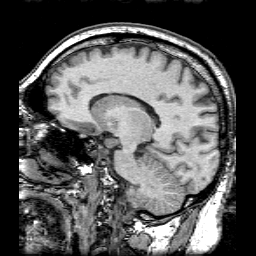 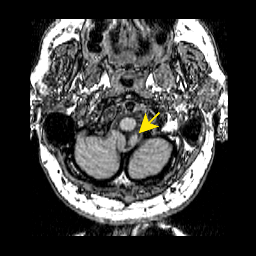 14
med.harvard.edu
Βασικά γάγγλια (εστίες φαιάς ουσίας μέσα στη λευκή)
Βασικά γάγγλια
Κερκοφόρος, φακοειδής κέλυφος, ωχρά σφαίρα
Σύνδεσμος επεξεργασίας μεταξύ κινητικού φλοιού και θαλάμου
Εξωπυραμιδικό σύστημα
Εγκεφαλικοί πυρήνες
Οδοντωτός, αμυγδαλοείδής, ερυθρός, μέλαινα ουσία
Θάλαμος (διεγκέφαλος)
Συντονίζει και ρυθμίζει όλες τις λειτουργίες του φλοιού
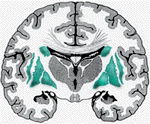 15
Εγκεφαλικοί Πυρήνες – Βασικά γάγγλια
Ίδιο σήμα με τη φαιά ουσία (φλοιό) 
Πυρήνες  εγκεφάλου και βασικά γάγγλια (νευρικά κύτταρα)
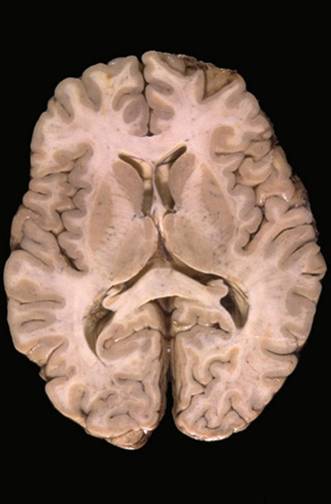 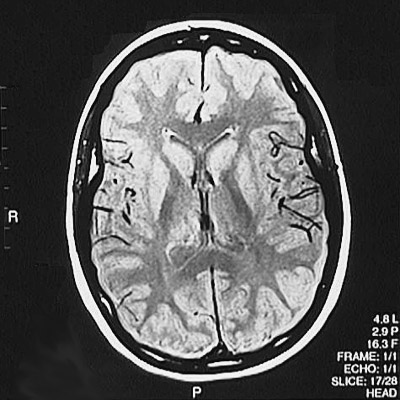 Κερκοφόρος πυρήνας
Φακοειδής πυρήνας
16
medlib.med.utah.edu
Στέλεχος
Ρύθμιση ζωτικών λειτουργιών (αναπνοή, παλμοί, Α.Π., εγρήγορση)
Πυρήνες εγκεφαλικών συζυγιών (φαιά ουσία)
Διασταύρωση νευρώνων (λευκή ουσία) και σύνδεση Ν.Μ. με ανώτερο ΚΝΣ
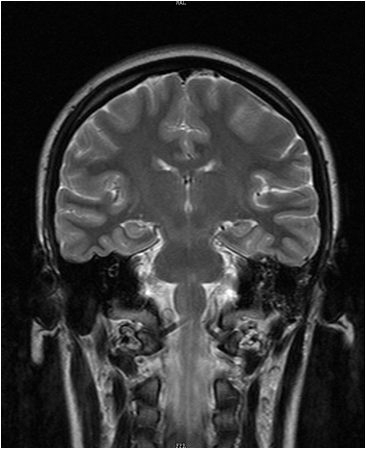 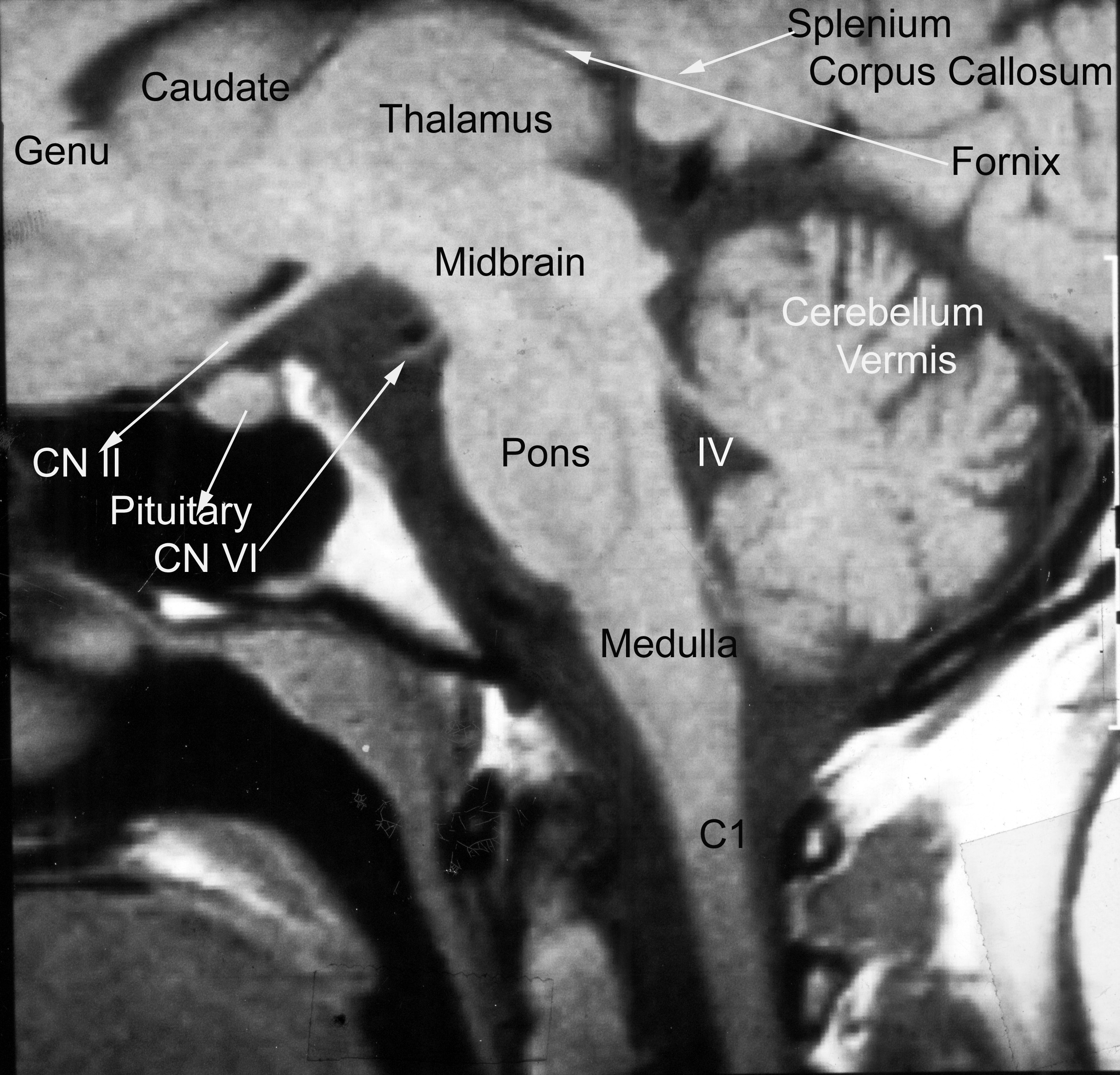 17
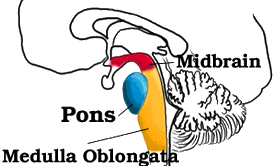 Μεσεγκέφαλος
Γέφυρα
Προμήκης
Πυρήνες των εγκεφαλικών συζυγιών
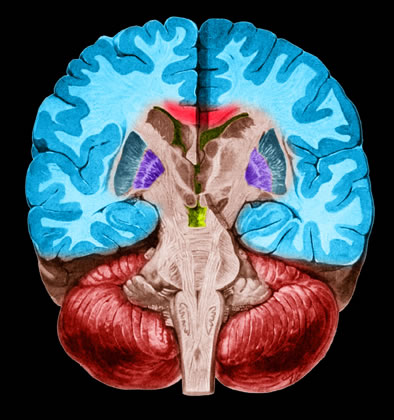 18
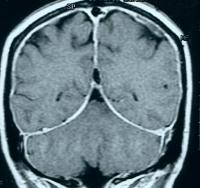 Νόσοι μηνίγγων
Φλεγμονές
Καρκινωμάτωση 
Μηνιγγίωμα
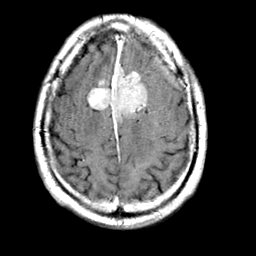 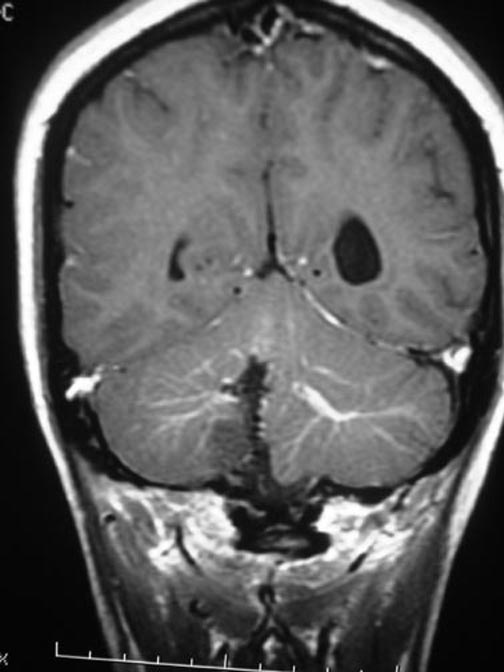 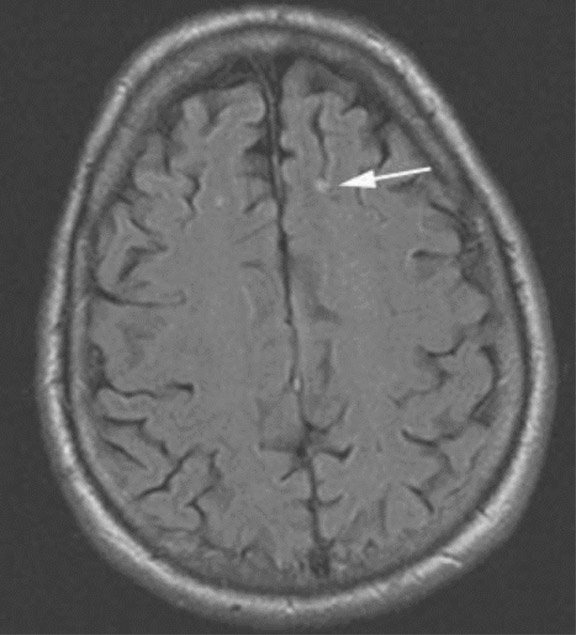 19
κφ
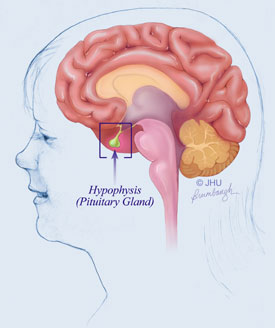 Υπόφυση
Ρυθμιστής των ενδοκρινικών λειτουργιών
Υποθάλαμος
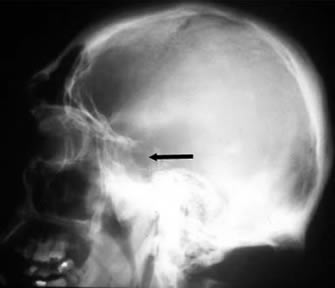 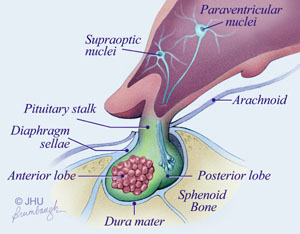 20
Λειτουργίες υπόφυσης
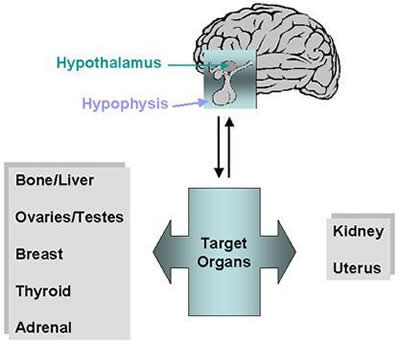 Υποθάλαμος

Υπόφυση
Οστά /ήπαρ
Ωοθήκες / όρχεις
Μαστός
Θυρεοειδής
Επινεφρίδια
Νεφροί
Μήτρα
Όργανα στόχοι
21
Φυσιολογική υπόφυση
Αδένωμα υπόφυσης
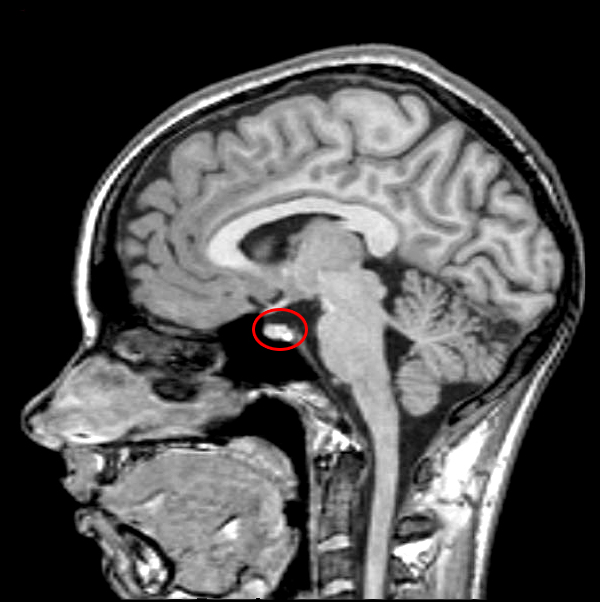 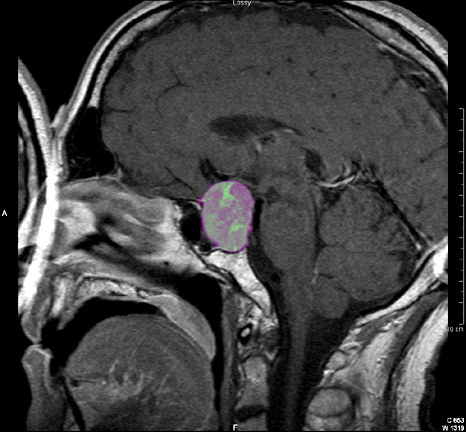 22
Οπτικό χίασμα
Διασταύρωση οπτικών οδών πάνω από την υπόφυση
www.med.harvard.edu
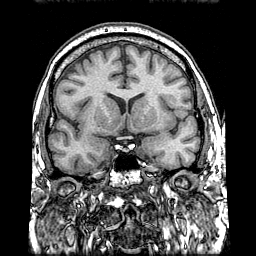 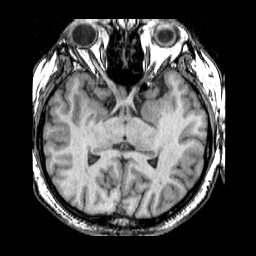 23
Εξάγωνο Willisαρτηριακή παροχή εγκεφάλου
MRA
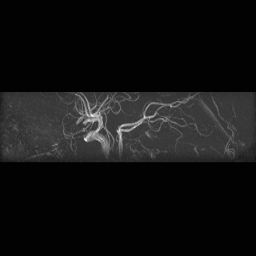 Έσω καρωτίδες
Δεξιά
Αριστερή
Βασική αρτηρία
Από την ένωση των σπονδυλικών αρτηριών
Γύρω από το στέλεχος σχηματίζεται το 6γωνο του Willis
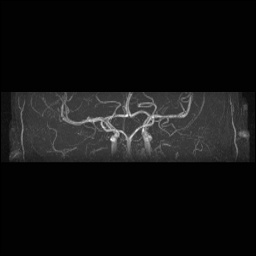 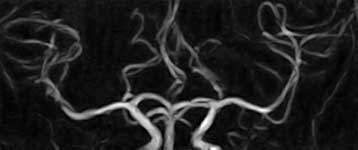 24
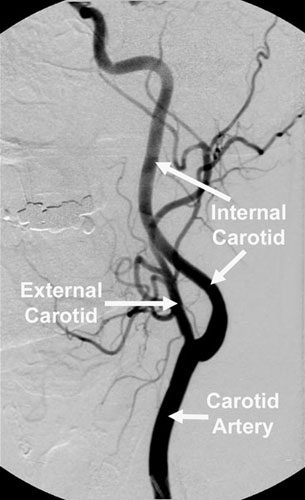 Έσω καρωτίδα και κλάδοι
Συμβατική αγγειογραφία
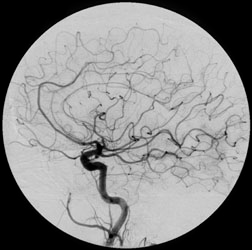 25
Βασική αρτηρία
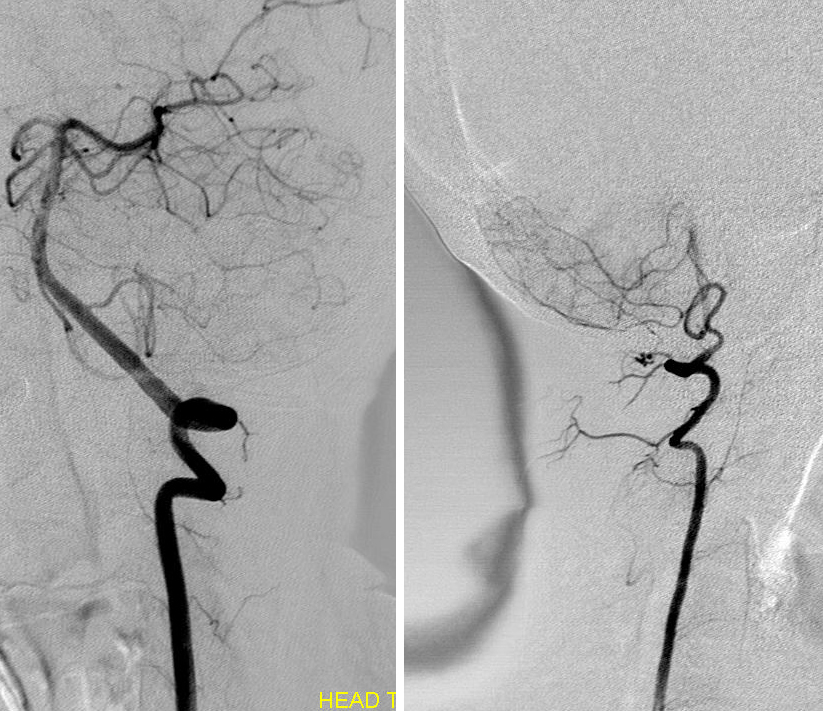 Δ
Α
26
Υπερηχογράφημα εγκεφάλου - νεογνά
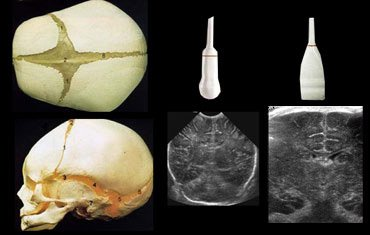 27
Υπερηχογράφημα εγκεφάλου - νεογνά
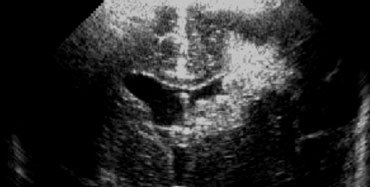 Αιμορραγία σε πρόωρο νεογνό
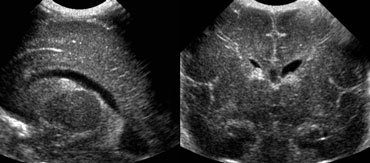 28
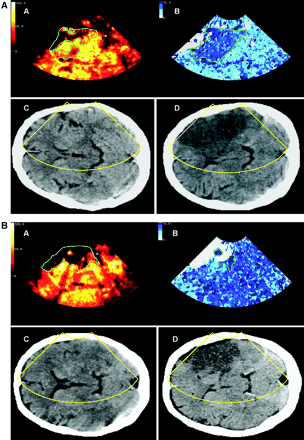 Υπερηχογράφημα εγκεφάλου
Στον ενήλικο πρόσβαση μόνο από το κροταφικό οστό που είναι λεπτό
Χρήση σκιαγραφικού υπερήχων
Stroke May 1, 2004 vol. 35 no. 5 1107-1111
29
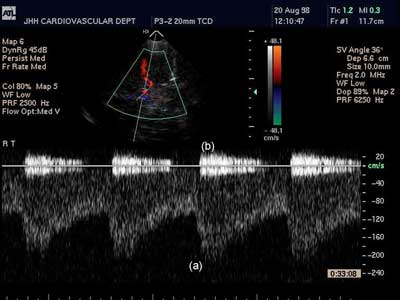 Μελέτη ενδοκρανίων αγγείων για ανάδειξη στενώσεων
Μελέτη ταχυτήτων
Σύγκριση με την άλλη πλευρά
30
Α/α κρανίου πλαγία
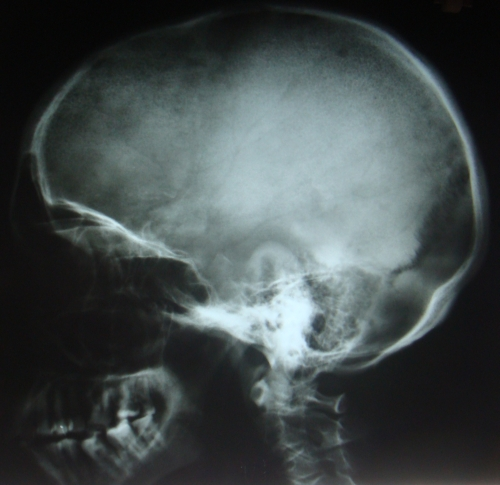 Θόλος




Σπλαχνικό 
	κρανίο
31
movies-berkquinlanasher.blogspot
Α/α παραρρινίων  κόλπων  1/3
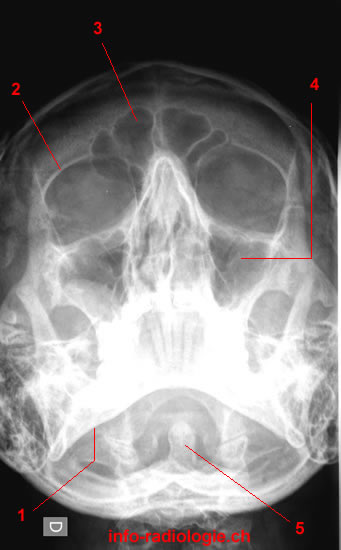 Πωγωνορρινική λήψη
1, γνάθος
2, άνω όριο οφθαλμικού κόγχου
3, μετωπιαίος κόλπος
4, ιγμόρειο άντρο
5, οδόντας του Α2
32
Α/α παραρρινίων κόλπων 2/3
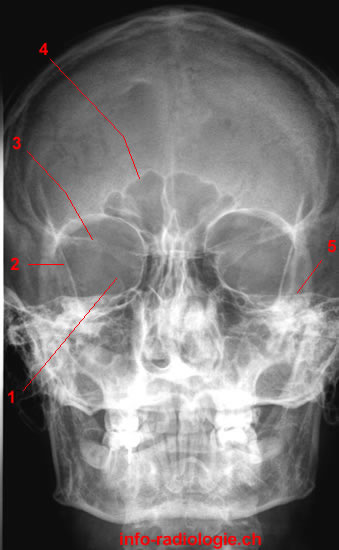 Μετωπορρινική λήψη
1, άνω κογχική σχισμή
2, μείζων πτέρυγα του σφηνοειδούς
3, Ελάσσων πτέρυγα του σφηνοειδούς
4, μετωπιαίος κόλπος
5, Λιθοειδές οστό
33
Α/α παραρρινίων  κόλπων 3/3
Πλαγία λήψη, Ρ
1, σκληρά υπερώα
2, ιγμόρειο άντρο
3, οφθαλμοκός κόγχος
4, Μετωπιαίος κόλπος
5, Σφηνοειδης κόλπος 
6, Βόθρος υποφύσεως (τουρκικό εφίππιο)
7, οπίσθιες κλινοειδείς αποφύσεις
8, ακανθώδης απόφυση άτλαντα (Α1)
9, ακανθώδης απόφυση άξονα
11, υοειδές οστό
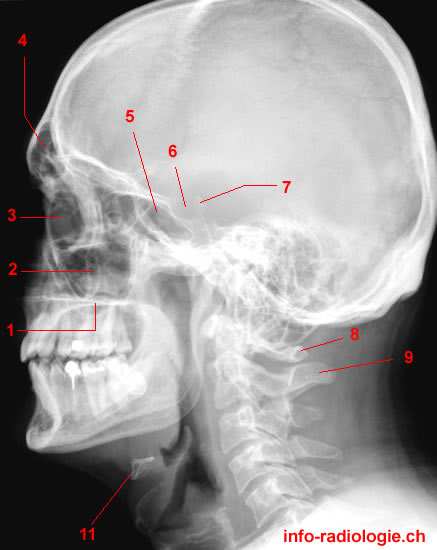 34
Οβελιαία ανασύνθεση παραρρινίων κόλπων - CT
1, μετωπιαίο οστό. 
2, άνω ορθός μυς. 
3, οπτικό νεύρο. 
4, πλάγιος ορθός μυς. 
5, κάτω ορθός μυς. 
6, έσω ορθός μυς. 
7, ζυγωματικό τόξο. 
8, μέση ρινική κόγχη. 
9, κάτω ρινική κόγχη.
10, σκληρά υπερώα
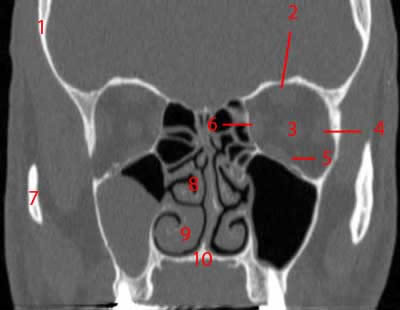 35
Κάταγμα κρανίου
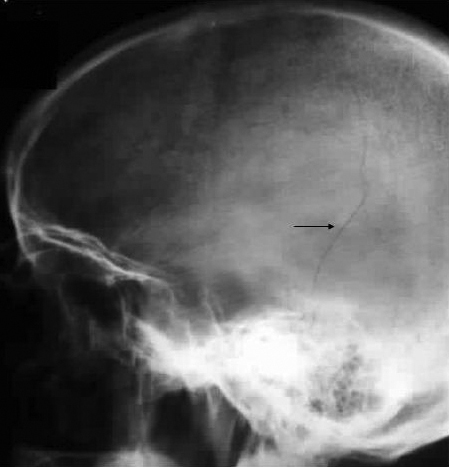 36
Κρανίο - μετάσταση
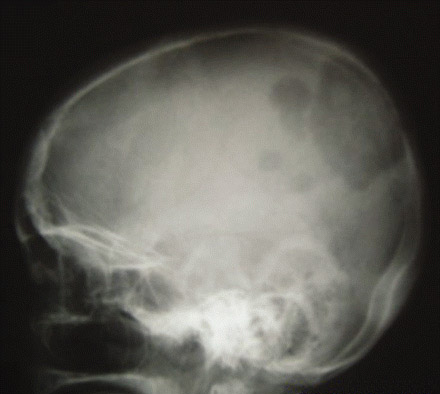 37
3-D CT κάταγμα άνω γνάθου
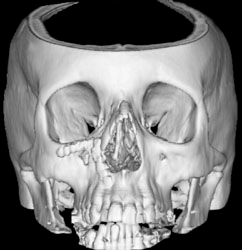 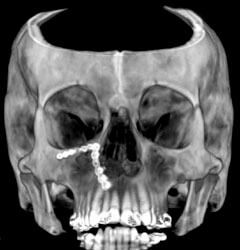 38
Κάταγμα κρανίου αξονική τομογραφία
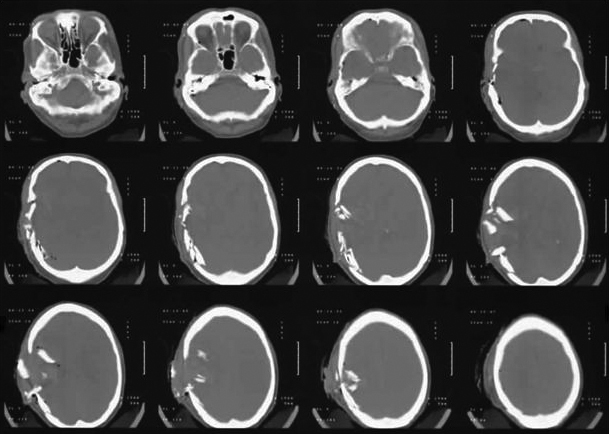 39
Κάταγμα κρανίου
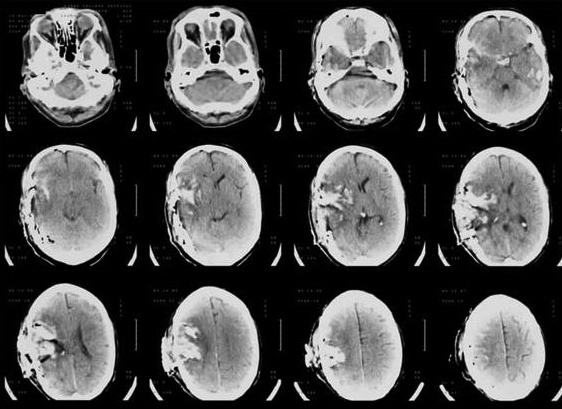 40
Επισκληρίδιο αιμάτωμα
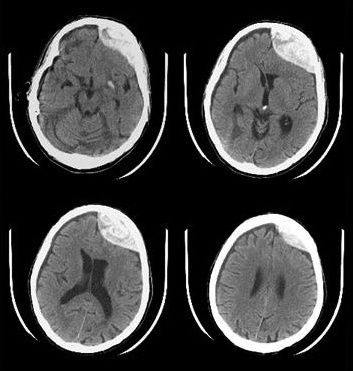 41
Όγκος εγκεφάλου CT
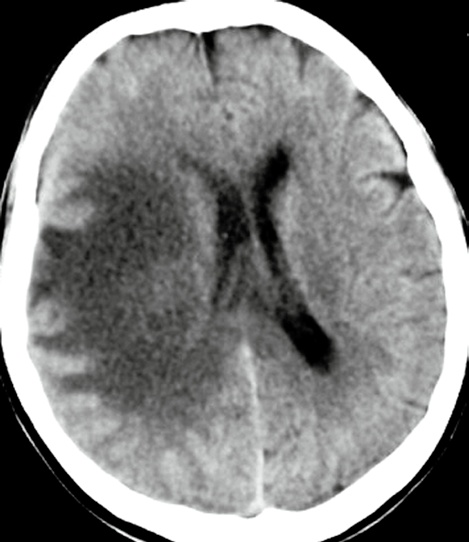 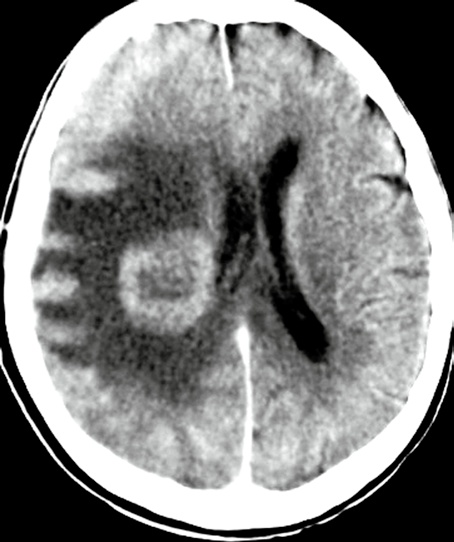 42
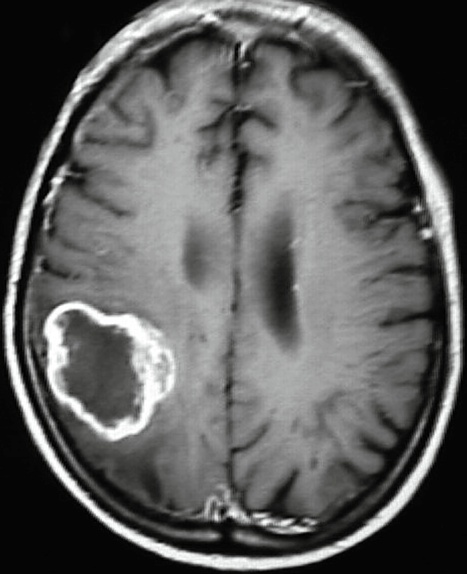 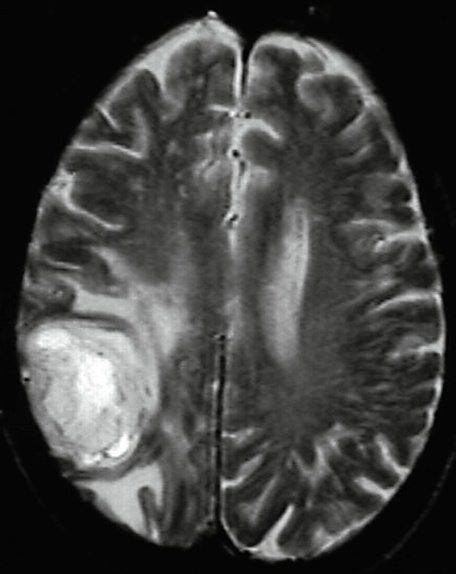 Όγκος MRI
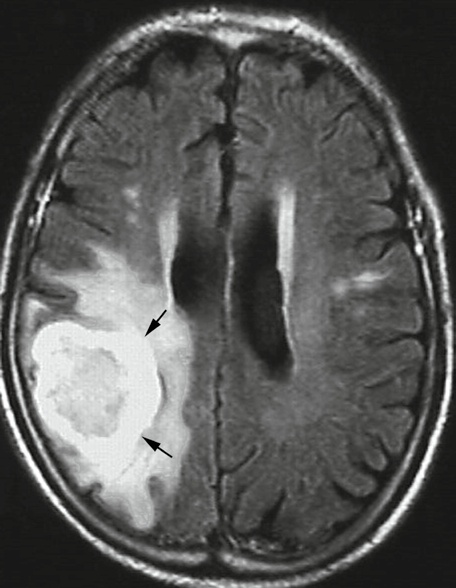 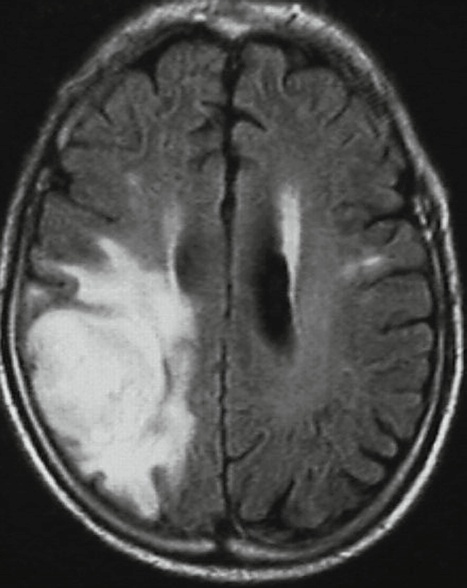 A. Drevelegas (ed)
43
Μελέτη αιμάτωσης - perfusion
Περιοχές με υψηλή δραστηριότητα απεικονίζονται πιο ενεργοί 
Καθηδήγηση της χειρουργικής βιοψίας σε ενεργούς περιοχές
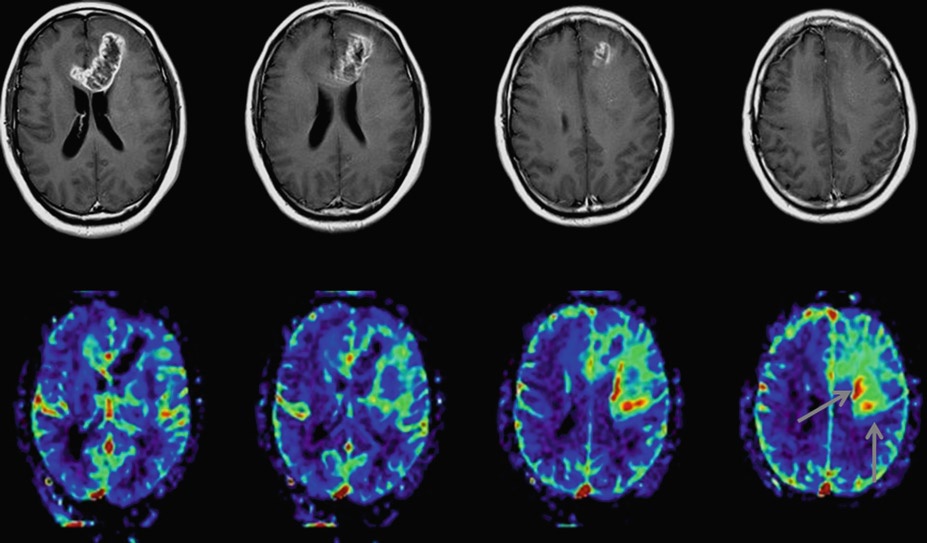 44
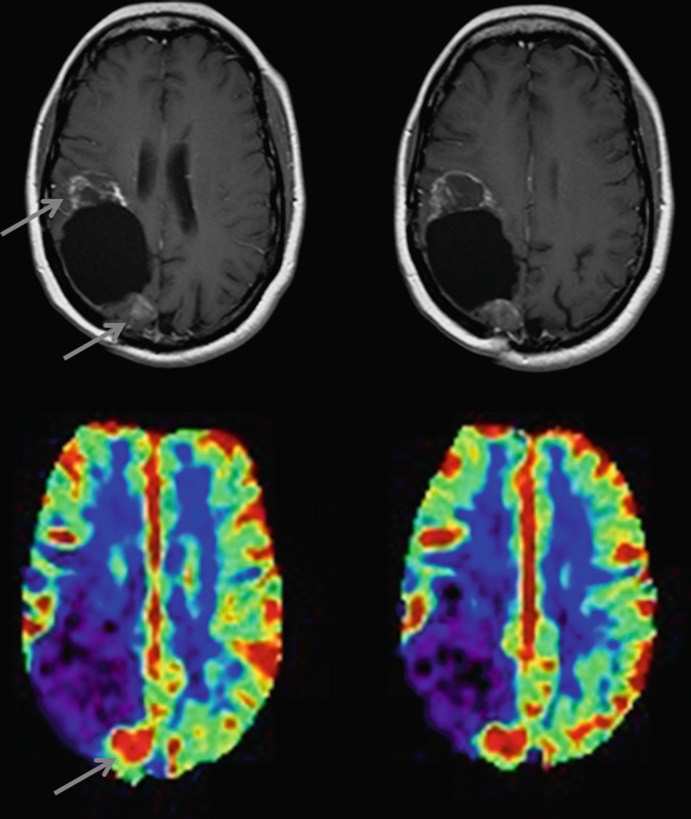 Χειρουργημένος και ακτινοβολημένος όγκος
Δύο όμοιες περιοχές





Μπροστά νέκρωση
Πίσω υποτροπή όγκου
45
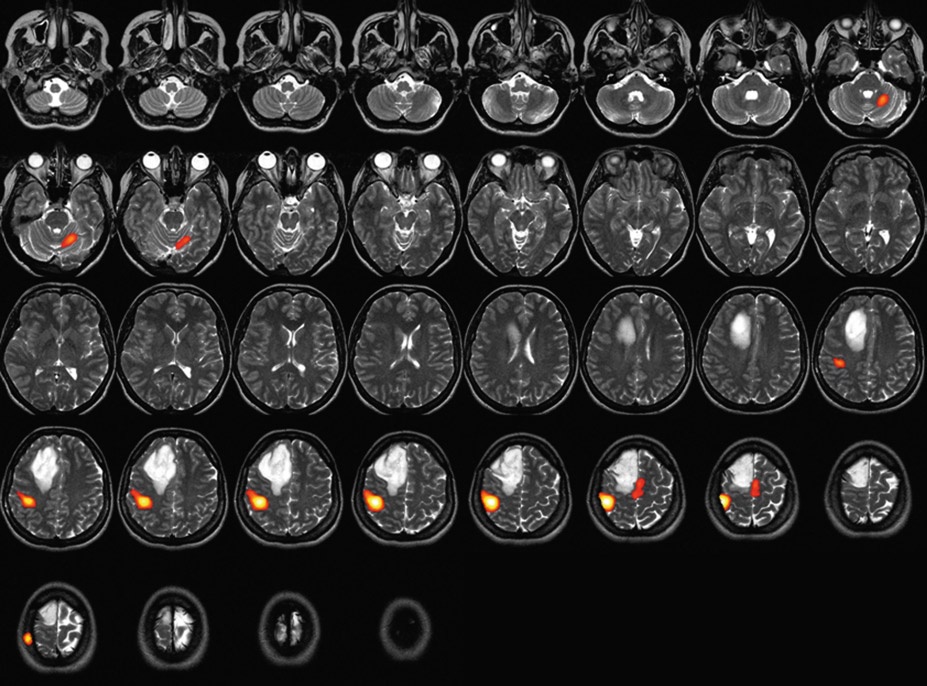 Λειτουργική MRI - fMRI
46
MRI spectroscopy
Τα γλοιώματα (κακοήθεις όγκοι) έχουν αυξημένη Cho και χαμηλή NAA κορυφή σε σχέση με τον εγκέφαλο 
Οι λόγοι Cho/Cr και Cho/ΝΑΑ αυξάνονται σε επιθετικά γλοιώματα  
Διαχωρισμός 
νέκρωσης από υποτροπή
Πρωτοπαθής όγκος από δευτεροπαθείς
Αποστήματα από όγκους 
Εκτίμηση θεραπευτικού αποτελέσματος 
Εξέταση προ- και επανέλεγχος
47
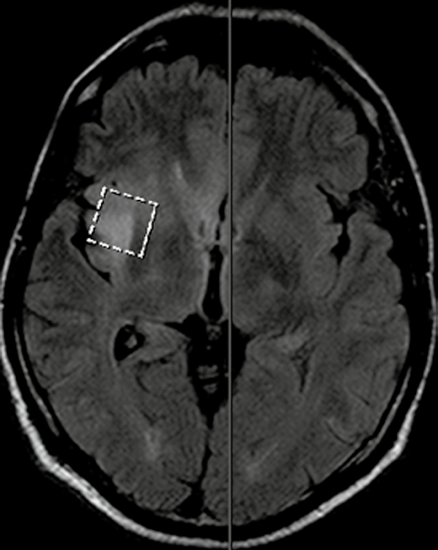 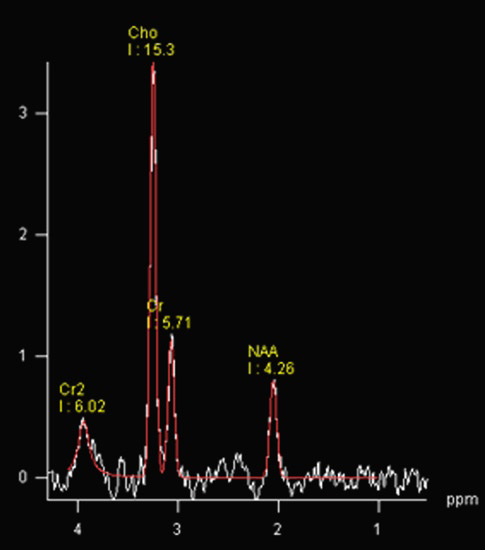 Επιθετικός όγκος με υψηλή Cho και χαμηλό ΝΑΑ
48
Τέλος Ενότητας
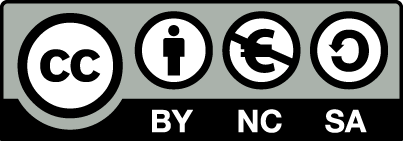 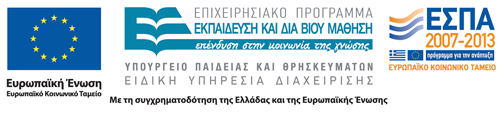 Σημειώματα
Σημείωμα Αναφοράς
Copyright Τεχνολογικό Εκπαιδευτικό Ίδρυμα Αθήνας, Γεωργία Οικονόμου 2014. Γεωργία Οικονόμου. «Στοιχεία Διαγνωστικής Απεικόνισης. Ενότητα 9: Κεφαλή». Έκδοση: 1.0. Αθήνα 2014. Διαθέσιμο από τη δικτυακή διεύθυνση: ocp.teiath.gr.
Σημείωμα Αδειοδότησης
Το παρόν υλικό διατίθεται με τους όρους της άδειας χρήσης Creative Commons Αναφορά, Μη Εμπορική Χρήση Παρόμοια Διανομή 4.0 [1] ή μεταγενέστερη, Διεθνής Έκδοση.   Εξαιρούνται τα αυτοτελή έργα τρίτων π.χ. φωτογραφίες, διαγράμματα κ.λ.π., τα οποία εμπεριέχονται σε αυτό. Οι όροι χρήσης των έργων τρίτων επεξηγούνται στη διαφάνεια  «Επεξήγηση όρων χρήσης έργων τρίτων». 
Τα έργα για τα οποία έχει ζητηθεί και δοθεί άδεια  αναφέρονται στο «Σημείωμα  Χρήσης Έργων Τρίτων».
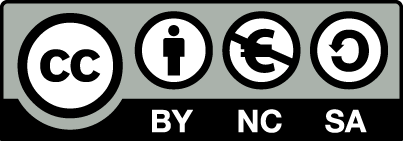 [1] http://creativecommons.org/licenses/by-nc-sa/4.0/ 
Ως Μη Εμπορική ορίζεται η χρήση:
που δεν περιλαμβάνει άμεσο ή έμμεσο οικονομικό όφελος από την χρήση του έργου, για το διανομέα του έργου και αδειοδόχο
που δεν περιλαμβάνει οικονομική συναλλαγή ως προϋπόθεση για τη χρήση ή πρόσβαση στο έργο
που δεν προσπορίζει στο διανομέα του έργου και αδειοδόχο έμμεσο οικονομικό όφελος (π.χ. διαφημίσεις) από την προβολή του έργου σε διαδικτυακό τόπο
Ο δικαιούχος μπορεί να παρέχει στον αδειοδόχο ξεχωριστή άδεια να χρησιμοποιεί το έργο για εμπορική χρήση, εφόσον αυτό του ζητηθεί.
Επεξήγηση όρων χρήσης έργων τρίτων
Δεν επιτρέπεται η επαναχρησιμοποίηση του έργου, παρά μόνο εάν ζητηθεί εκ νέου άδεια από το δημιουργό.
©
διαθέσιμο με άδεια CC-BY
Επιτρέπεται η επαναχρησιμοποίηση του έργου και η δημιουργία παραγώγων αυτού με απλή αναφορά του δημιουργού.
διαθέσιμο με άδεια CC-BY-SA
Επιτρέπεται η επαναχρησιμοποίηση του έργου με αναφορά του δημιουργού, και διάθεση του έργου ή του παράγωγου αυτού με την ίδια άδεια.
διαθέσιμο με άδεια CC-BY-ND
Επιτρέπεται η επαναχρησιμοποίηση του έργου με αναφορά του δημιουργού. 
Δεν επιτρέπεται η δημιουργία παραγώγων του έργου.
διαθέσιμο με άδεια CC-BY-NC
Επιτρέπεται η επαναχρησιμοποίηση του έργου με αναφορά του δημιουργού. 
Δεν επιτρέπεται η εμπορική χρήση του έργου.
Επιτρέπεται η επαναχρησιμοποίηση του έργου με αναφορά του δημιουργού.
και διάθεση του έργου ή του παράγωγου αυτού με την ίδια άδεια
Δεν επιτρέπεται η εμπορική χρήση του έργου.
διαθέσιμο με άδεια CC-BY-NC-SA
διαθέσιμο με άδεια CC-BY-NC-ND
Επιτρέπεται η επαναχρησιμοποίηση του έργου με αναφορά του δημιουργού.
Δεν επιτρέπεται η εμπορική χρήση του έργου και η δημιουργία παραγώγων του.
διαθέσιμο με άδεια 
CC0 Public Domain
Επιτρέπεται η επαναχρησιμοποίηση του έργου, η δημιουργία παραγώγων αυτού και η εμπορική του χρήση, χωρίς αναφορά του δημιουργού.
Επιτρέπεται η επαναχρησιμοποίηση του έργου, η δημιουργία παραγώγων αυτού και η εμπορική του χρήση, χωρίς αναφορά του δημιουργού.
διαθέσιμο ως κοινό κτήμα
χωρίς σήμανση
Συνήθως δεν επιτρέπεται η επαναχρησιμοποίηση του έργου.
Διατήρηση Σημειωμάτων
Οποιαδήποτε αναπαραγωγή ή διασκευή του υλικού θα πρέπει να συμπεριλαμβάνει:
το Σημείωμα Αναφοράς
το Σημείωμα Αδειοδότησης
τη δήλωση Διατήρησης Σημειωμάτων
το Σημείωμα Χρήσης Έργων Τρίτων (εφόσον υπάρχει)
μαζί με τους συνοδευόμενους υπερσυνδέσμους.
Χρηματοδότηση
Το παρόν εκπαιδευτικό υλικό έχει αναπτυχθεί στo πλαίσιo του εκπαιδευτικού έργου του διδάσκοντα.
Το έργο «Ανοικτά Ακαδημαϊκά Μαθήματα στο ΤΕΙ Αθηνών» έχει χρηματοδοτήσει μόνο την αναδιαμόρφωση του εκπαιδευτικού υλικού. 
Το έργο υλοποιείται στο πλαίσιο του Επιχειρησιακού Προγράμματος «Εκπαίδευση και Δια Βίου Μάθηση» και συγχρηματοδοτείται από την Ευρωπαϊκή Ένωση (Ευρωπαϊκό Κοινωνικό Ταμείο) και από εθνικούς πόρους.
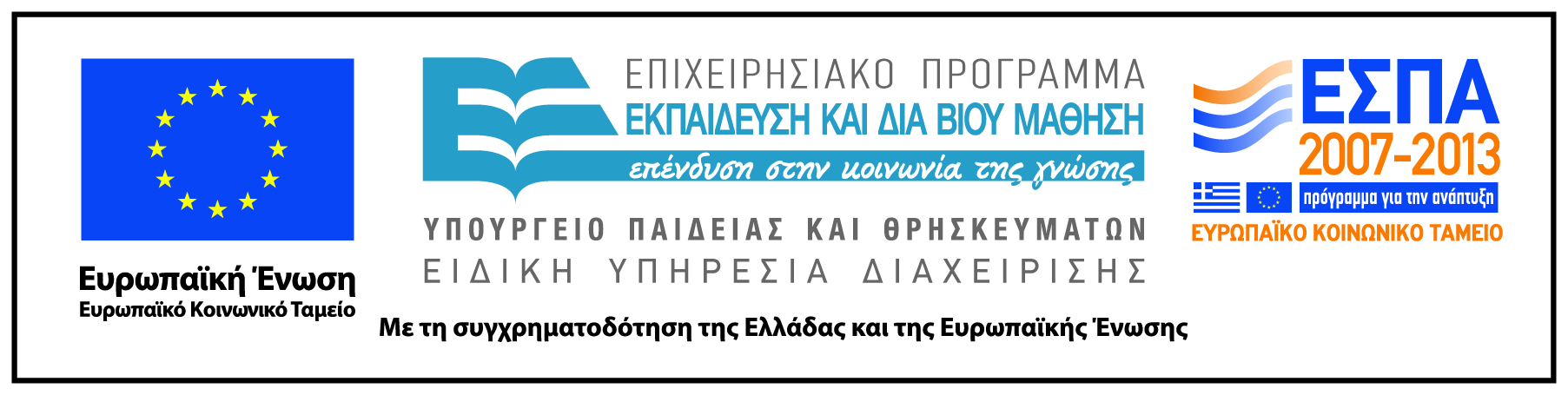